Муниципальное бюджетное дошкольное образовательное учреждение « Добрянский детский сад № 21»
«Месячник безопасности»
2022 г.
Цель:
Формирование основ безопасности жизнедеятельности у детей дошкольного возраста и всех субъектов образовательного процесса
Мероприятия, проводимые в детском саду:
* Проведение занятий  познавательного цикла с детьми «Азбука здоровья»
Чтение художественной литературы: «Моя улица»,  «Светофор», «Кошкин дом», «Куда спешат машины»
Д/игры: «Угадай какой знак», «Опасно-безопасно», «Дорожный лабиринт», «Больница»,  «Час пик»
Папки передвижки, информационные стенды для родителей, информация в родительских группах: «Самокат – не игрушка», «Правила безопасности в лесу», «Пожарная безопасность глазами детей», «Безопасность на дороге», «Опасные животные»
Выставки детских творческих работ: «Мы за безопасность», «Каждый пожарный герой». «ПДД»
Всероссийский открытый урок «Основы безопасности жизнедеятельности»
Проведение «Дня солидарности в борьбе с терроризмом»
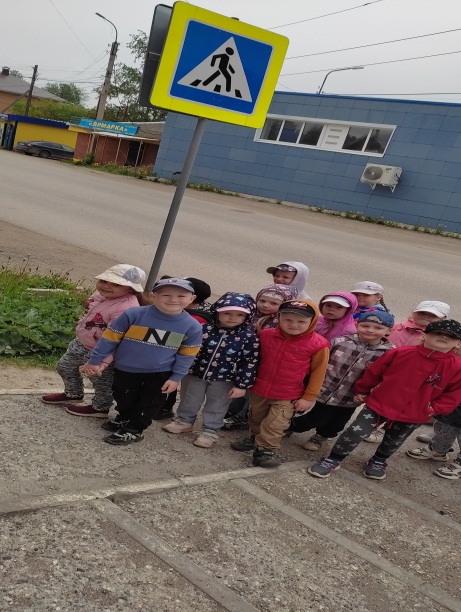 Экскурсия «Дорожные знаки»
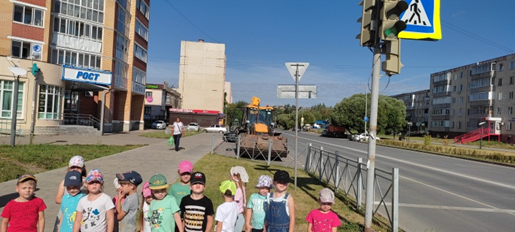 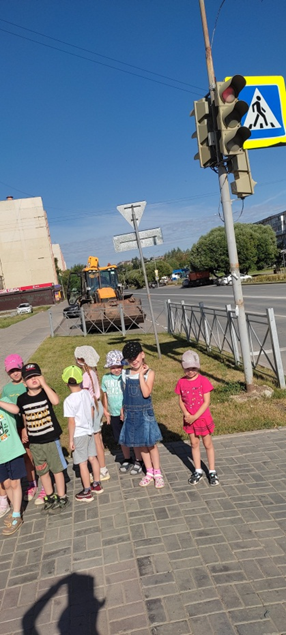 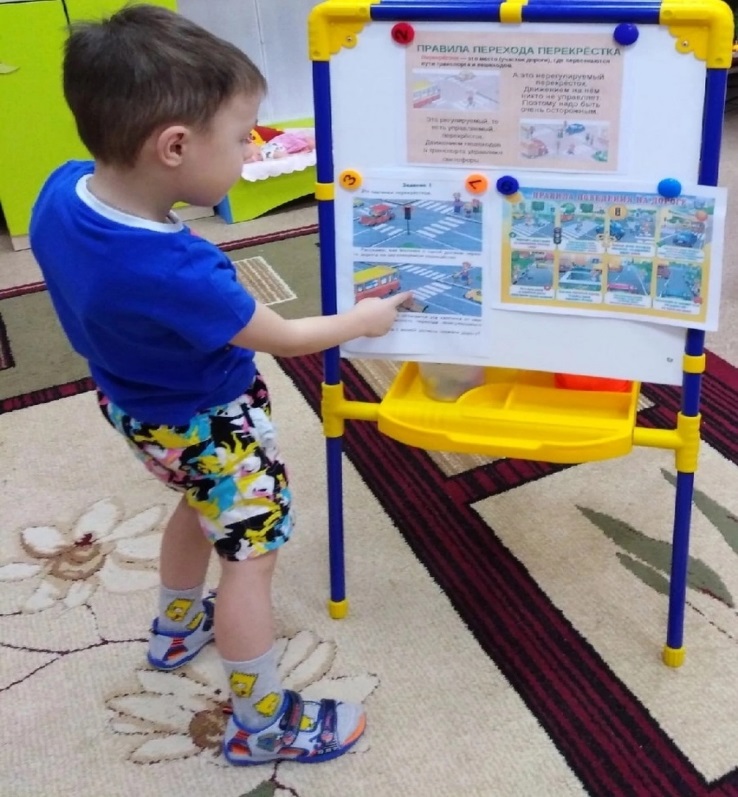 Игровые ситуации с детьми
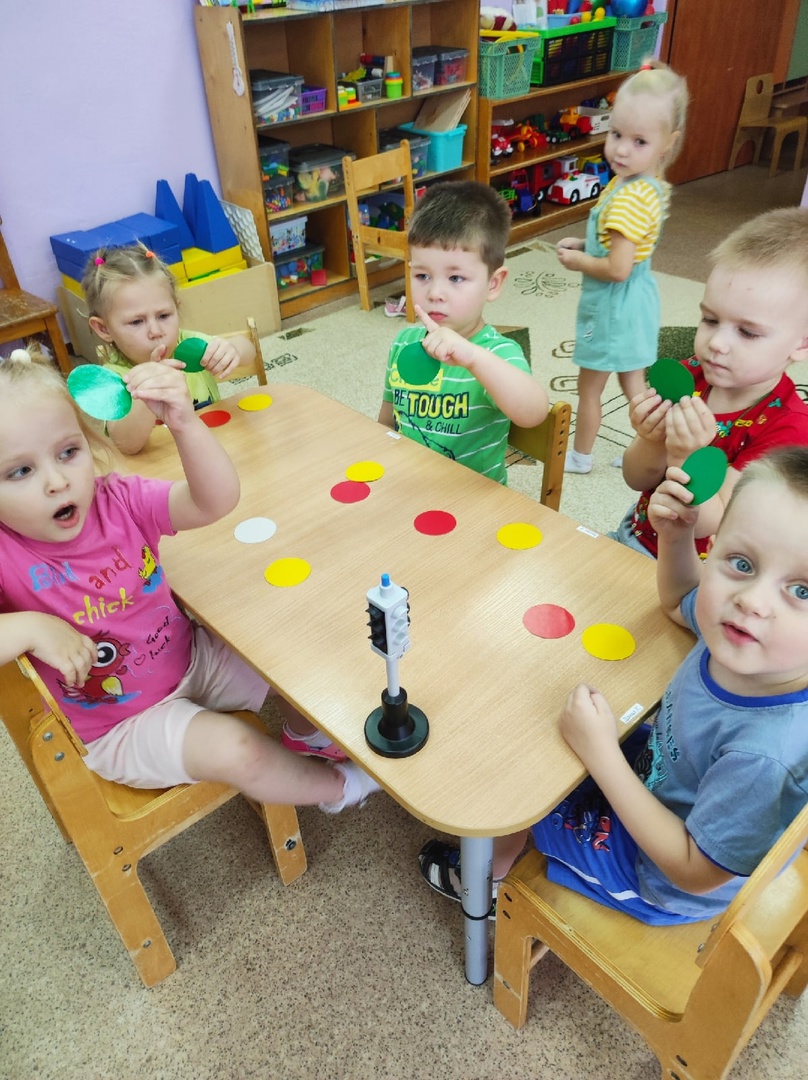 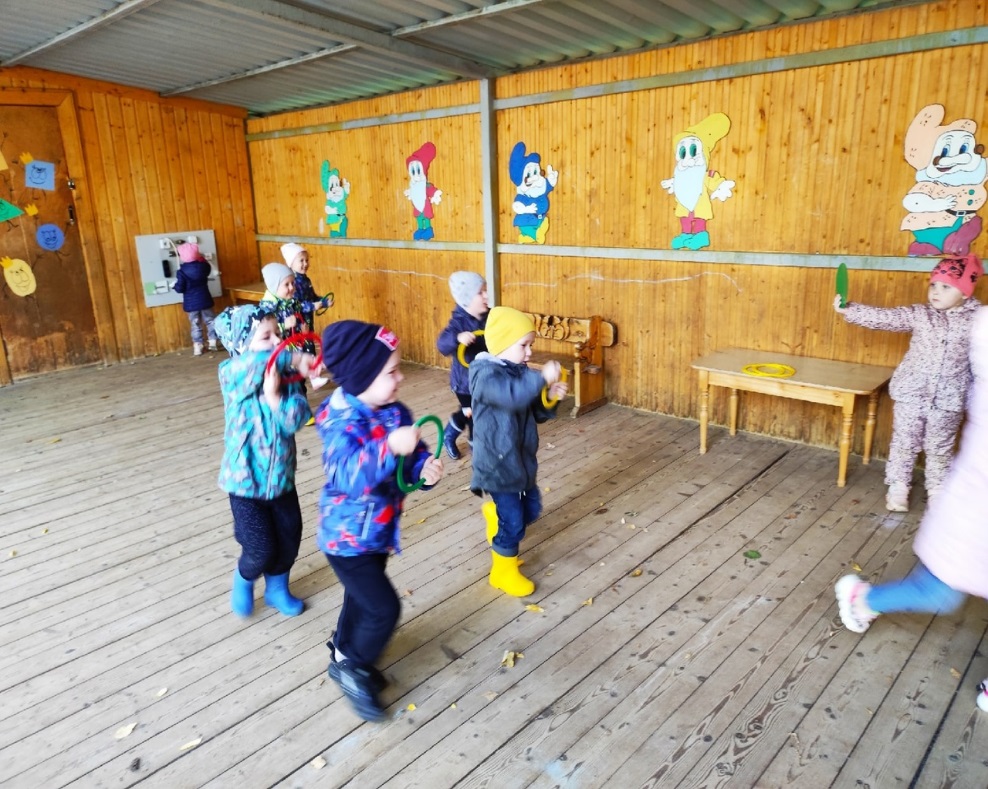 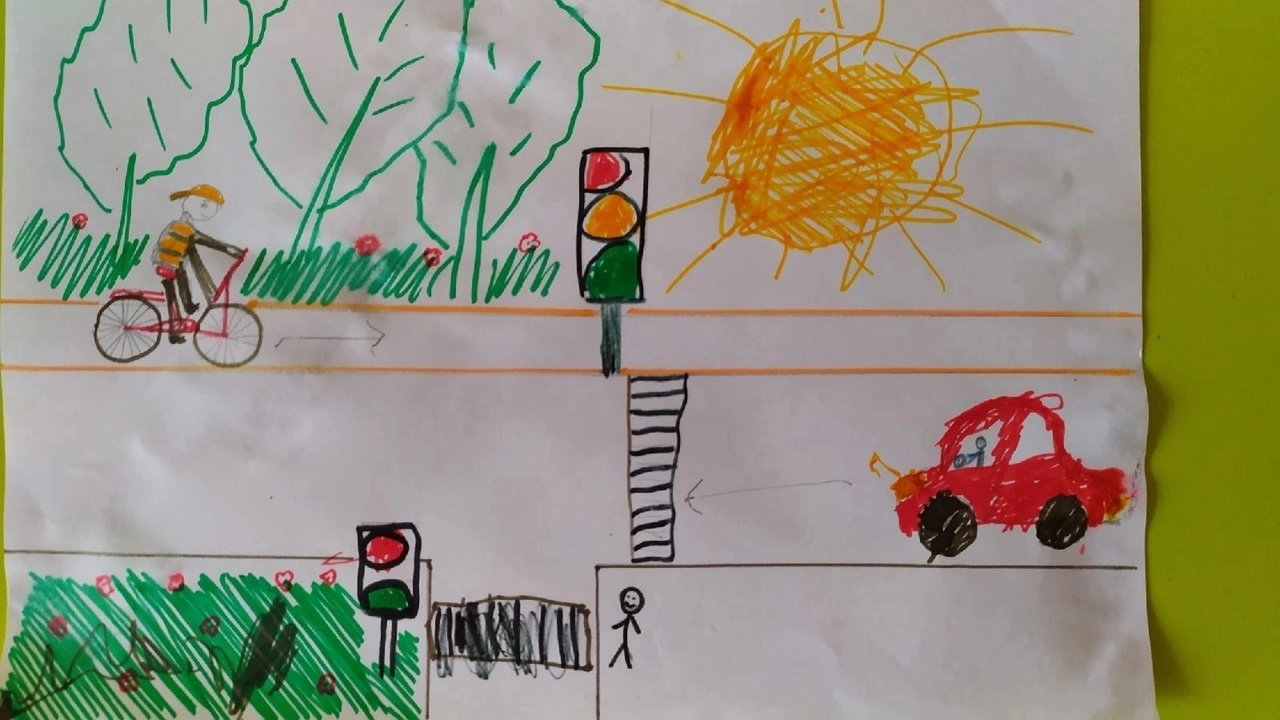 Выставка детского творчества
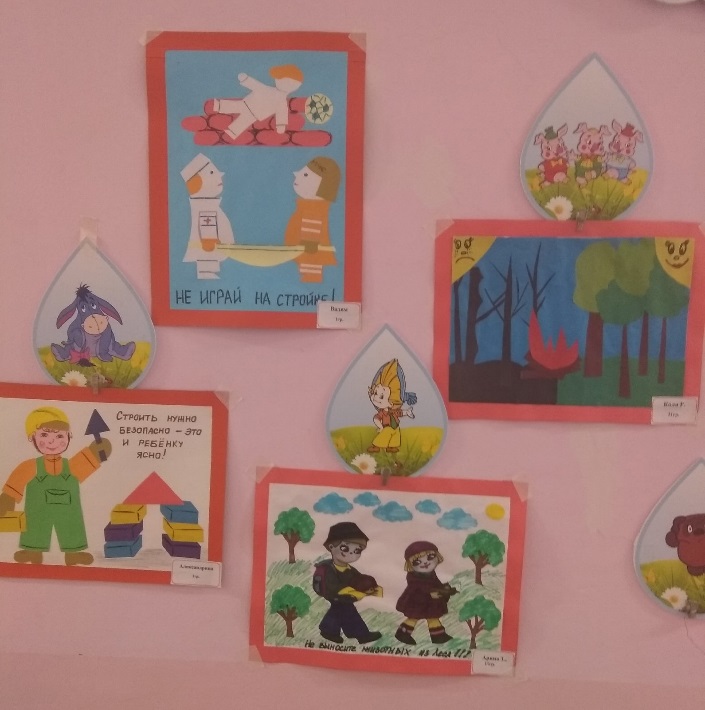 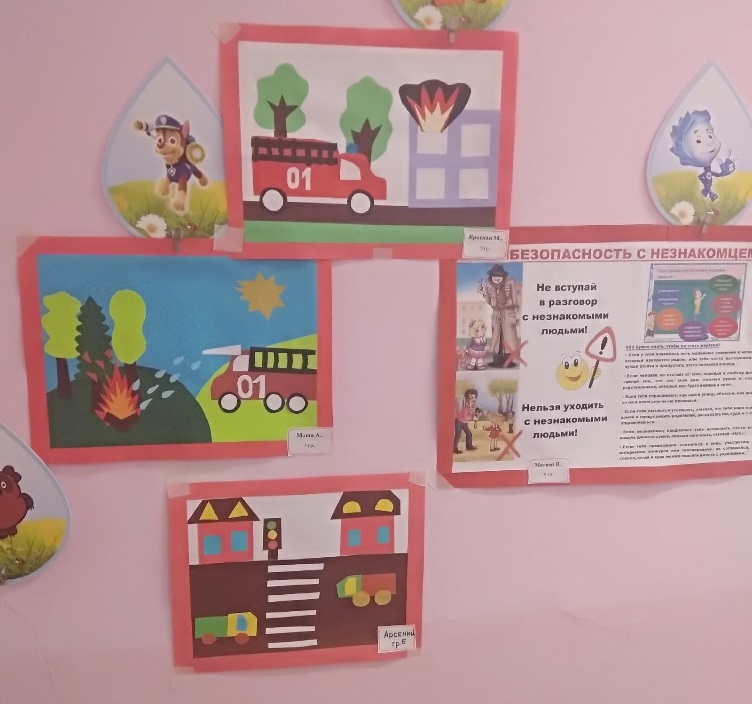 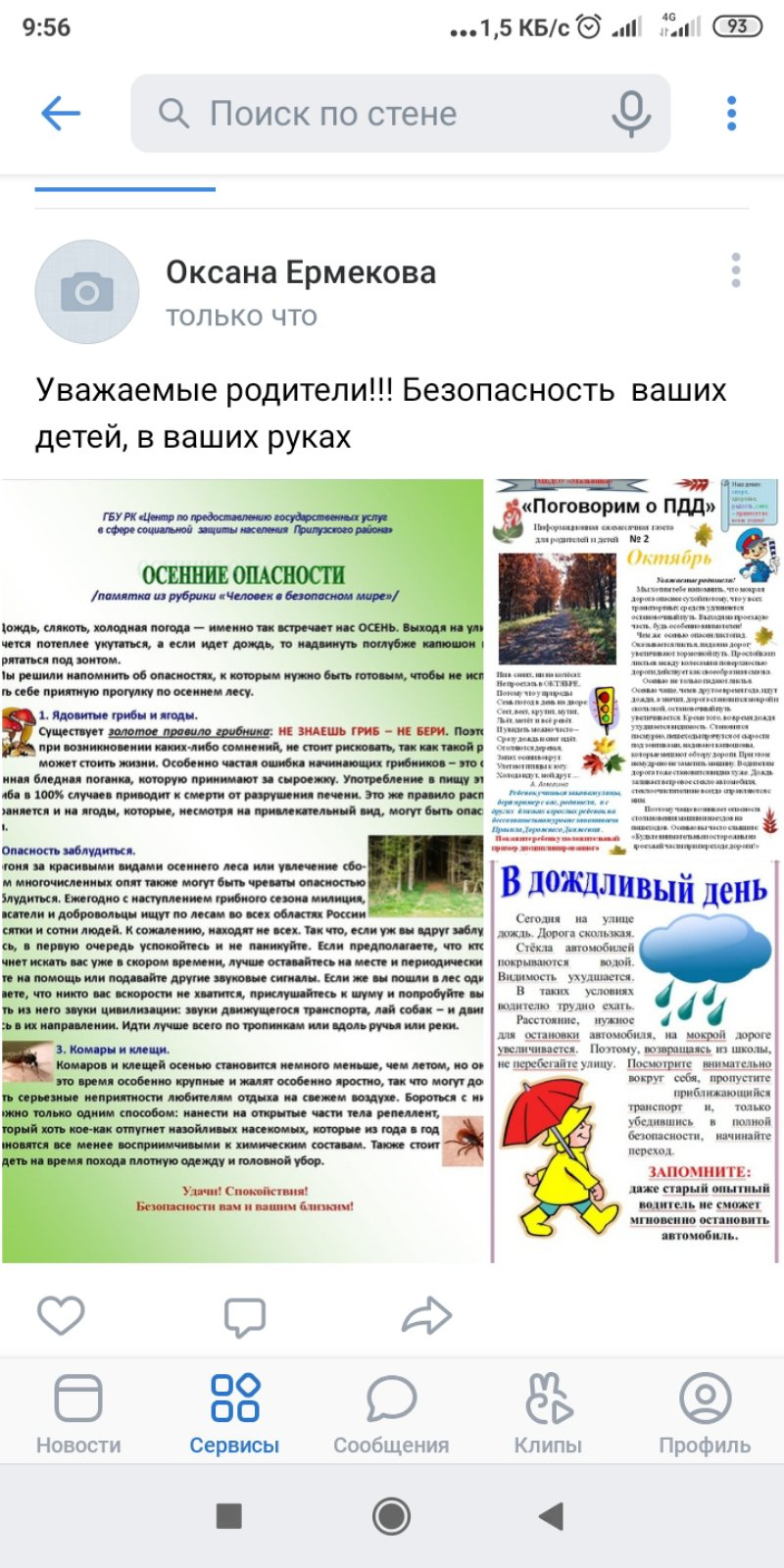 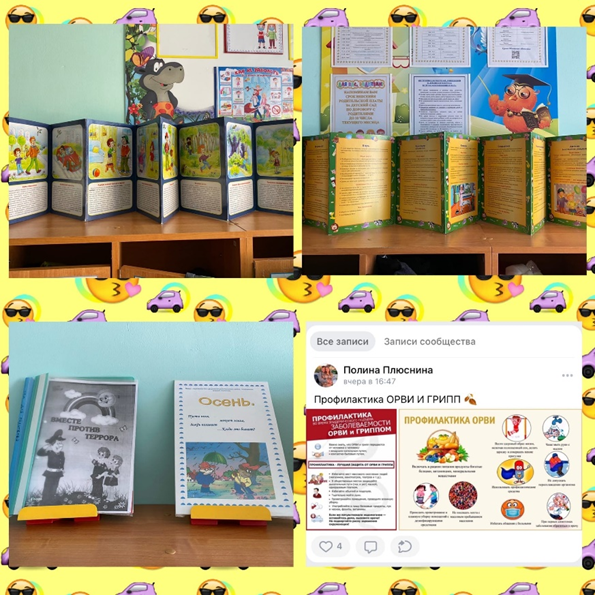 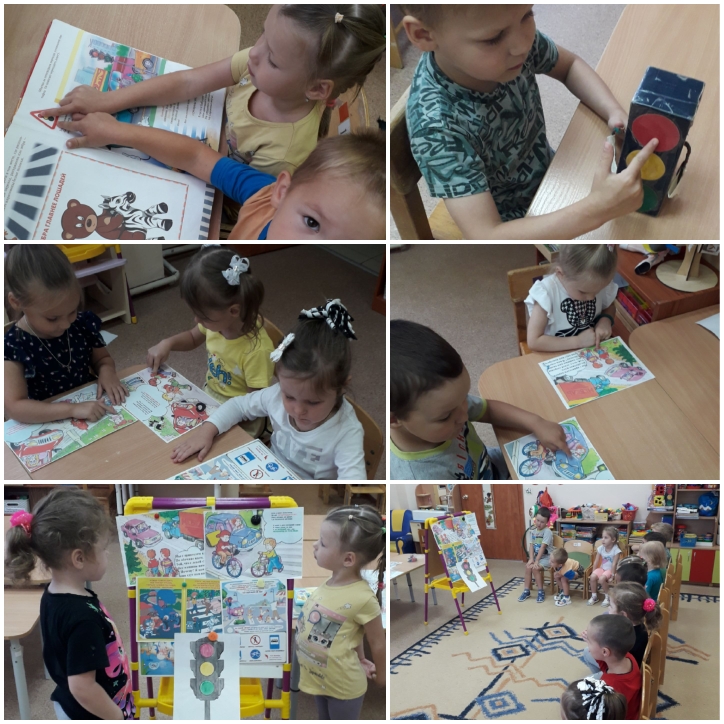 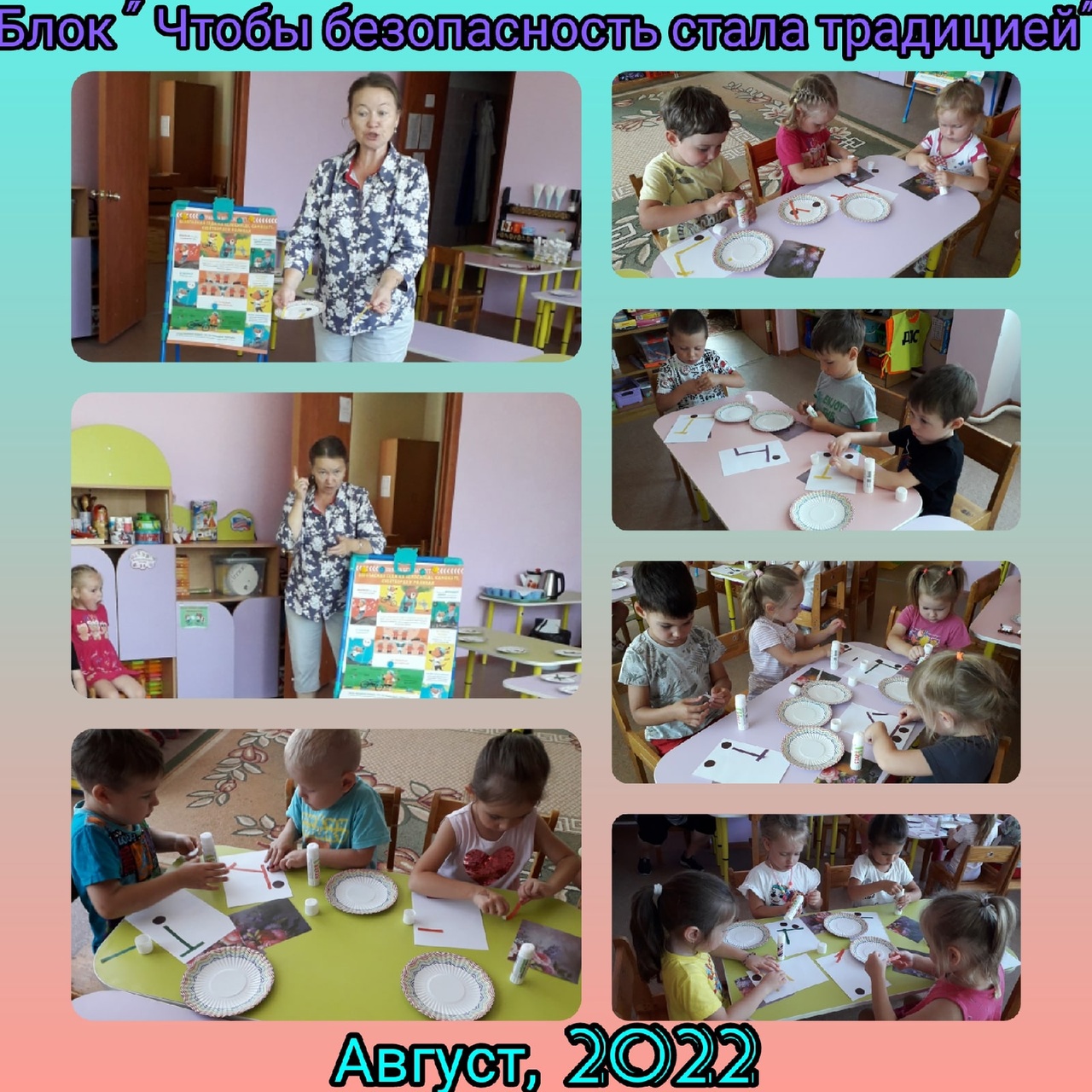 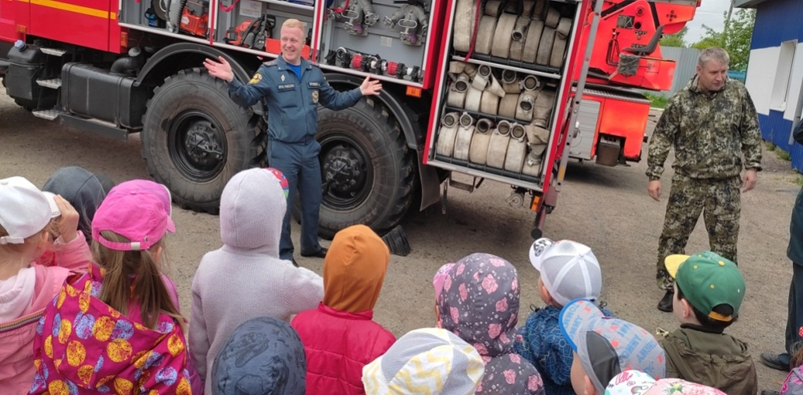 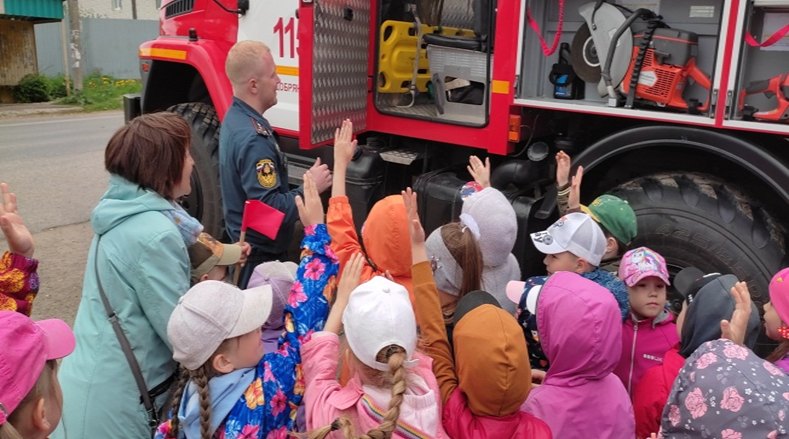 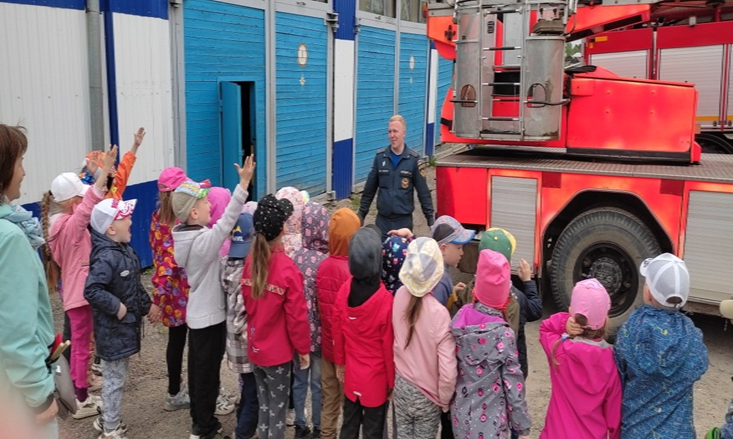 Проведение инструктажей с сотрудниками ДОУ:
 
-   Инструкция по пожарной безопасности в ДОУ 

-   Инструкция о порядке действия персонала по
    обеспечению безопасной и быстрой эвакуации
     детей при пожаре

-   Инструкция по охране жизни и здоровья детей в ДОУ

-   Инструкция по ОТ при проведении массовых
     мероприятий.
Проведение ежедневного контроля территории детского сада (уборка территории от мусора, проверка канализационных люков, колодцев, подвальных помещений, линий электропередач) на предмет соблюдения требований к установке, эксплуатации, обеспечению безопасности.